Sjoerd Buisman
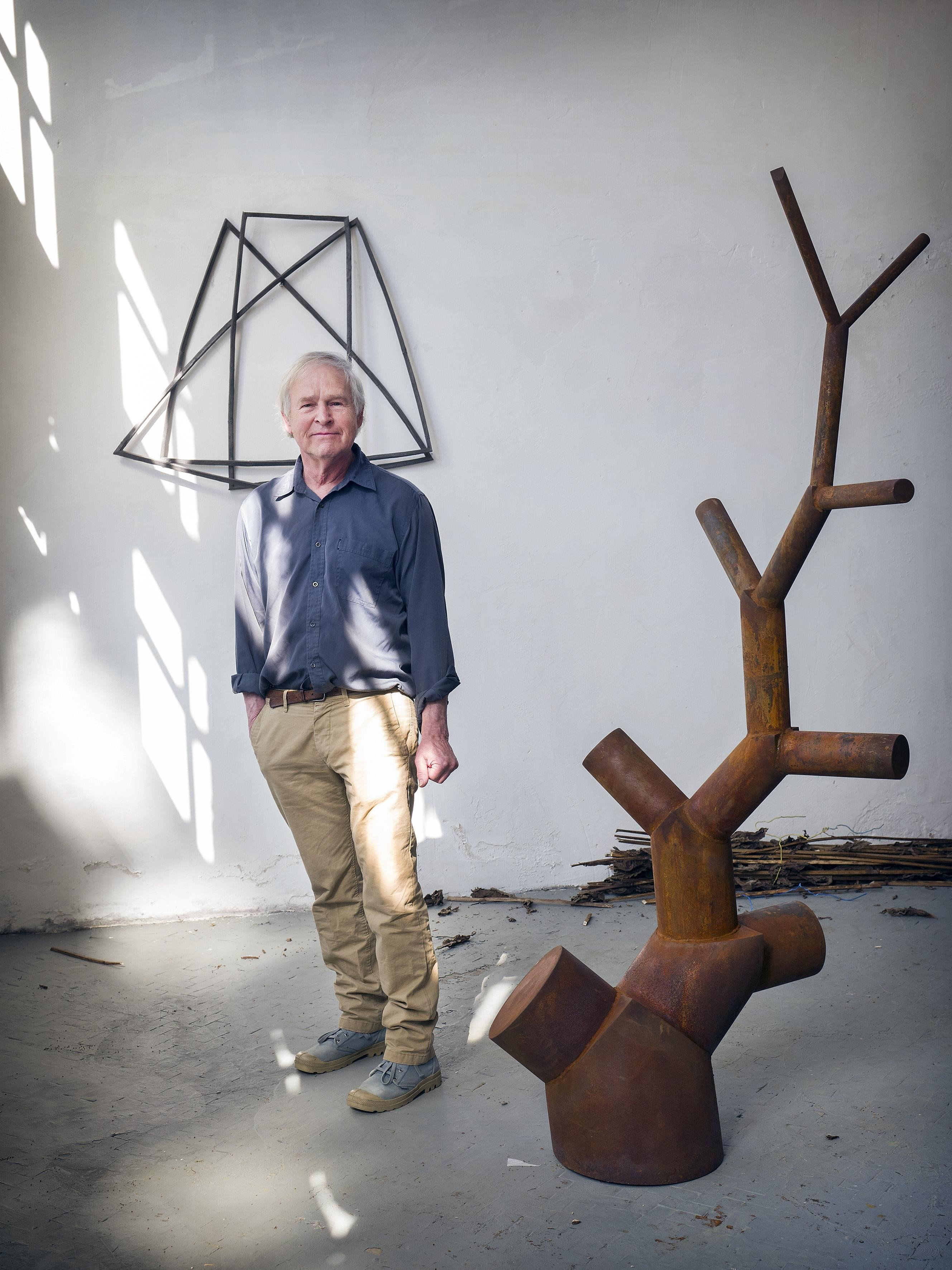 Nederlandse beeldhouwer en conceptueel kunstenaar

Volgt verschijnselen in de natuur

Materialen uit de natuur zelf (aardappelen, planten, bomen,…)

Bezig met land art

Studie van bladstanden (phyllotaxis) vanaf jaren 80
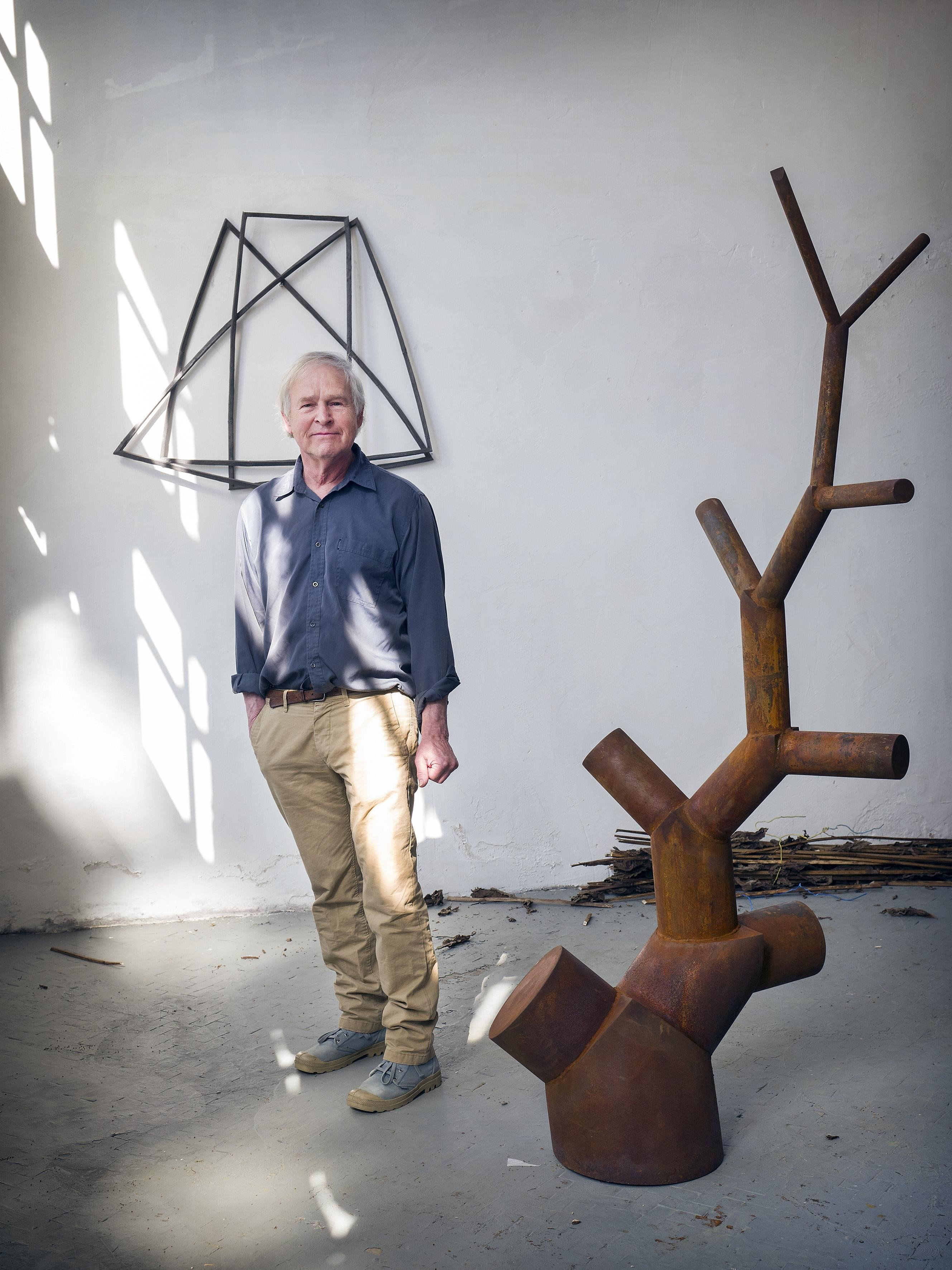 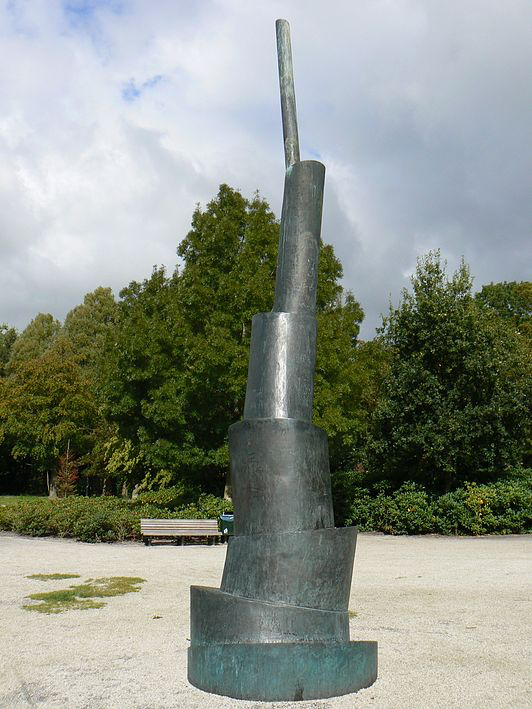 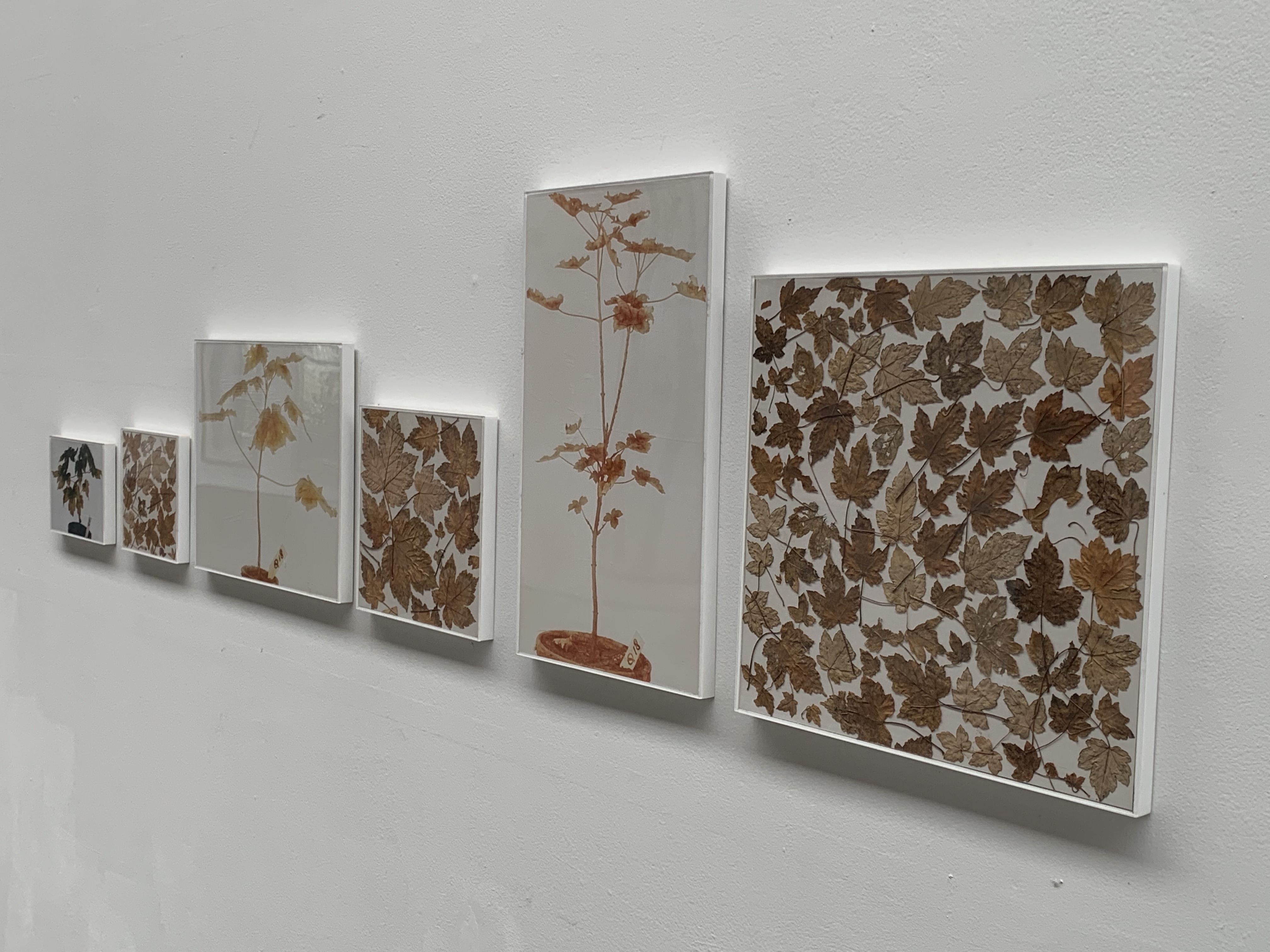 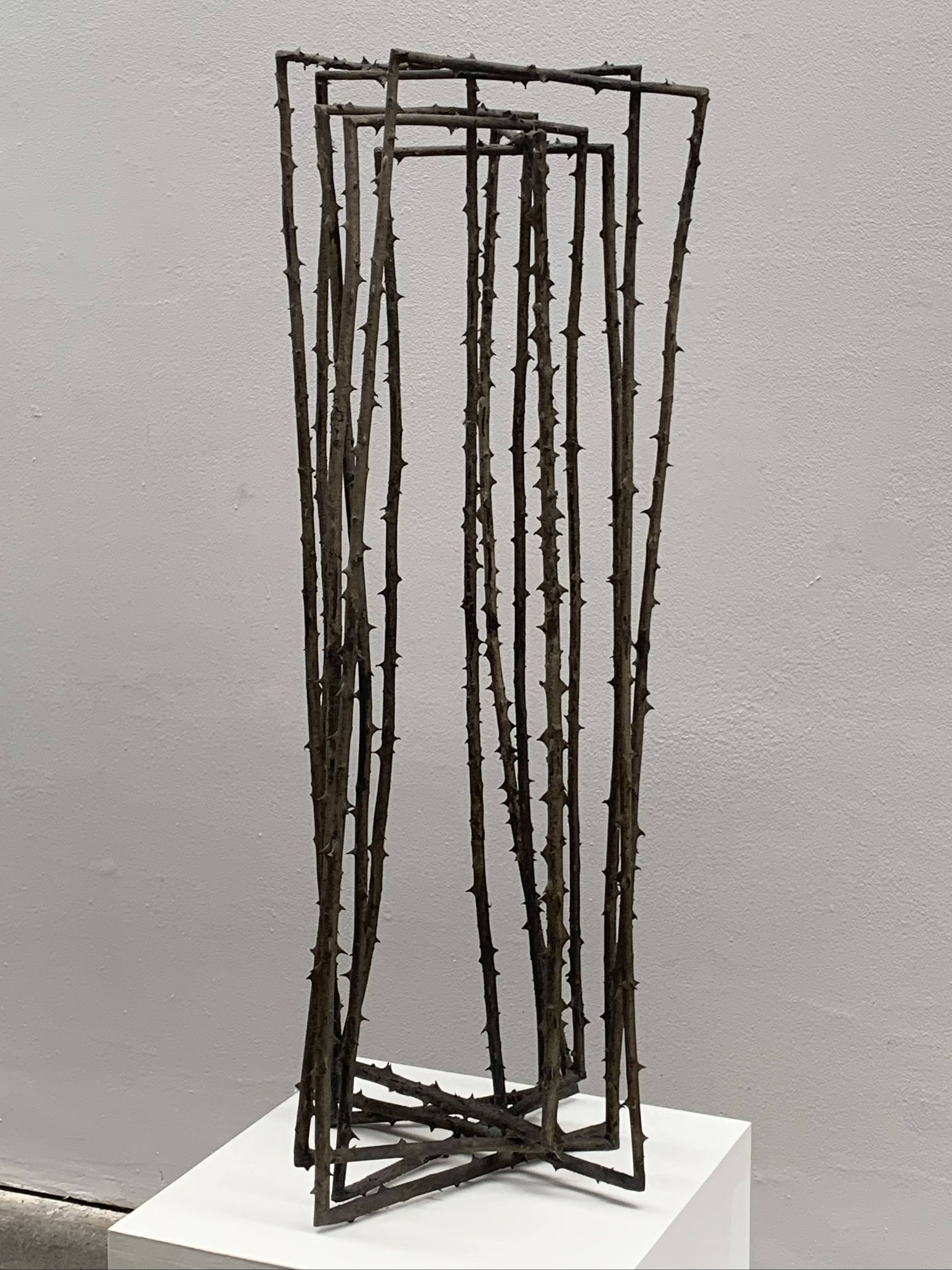 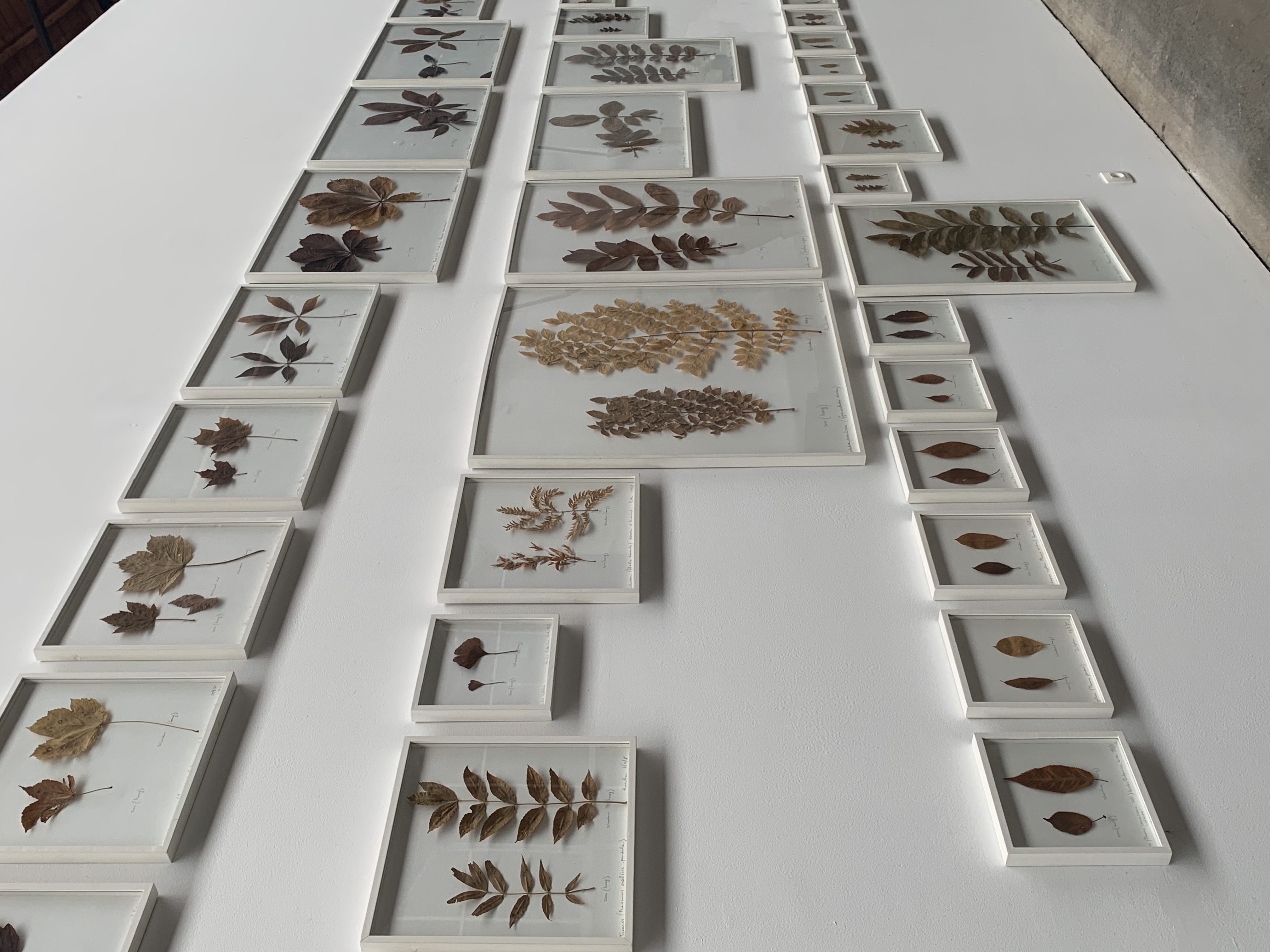 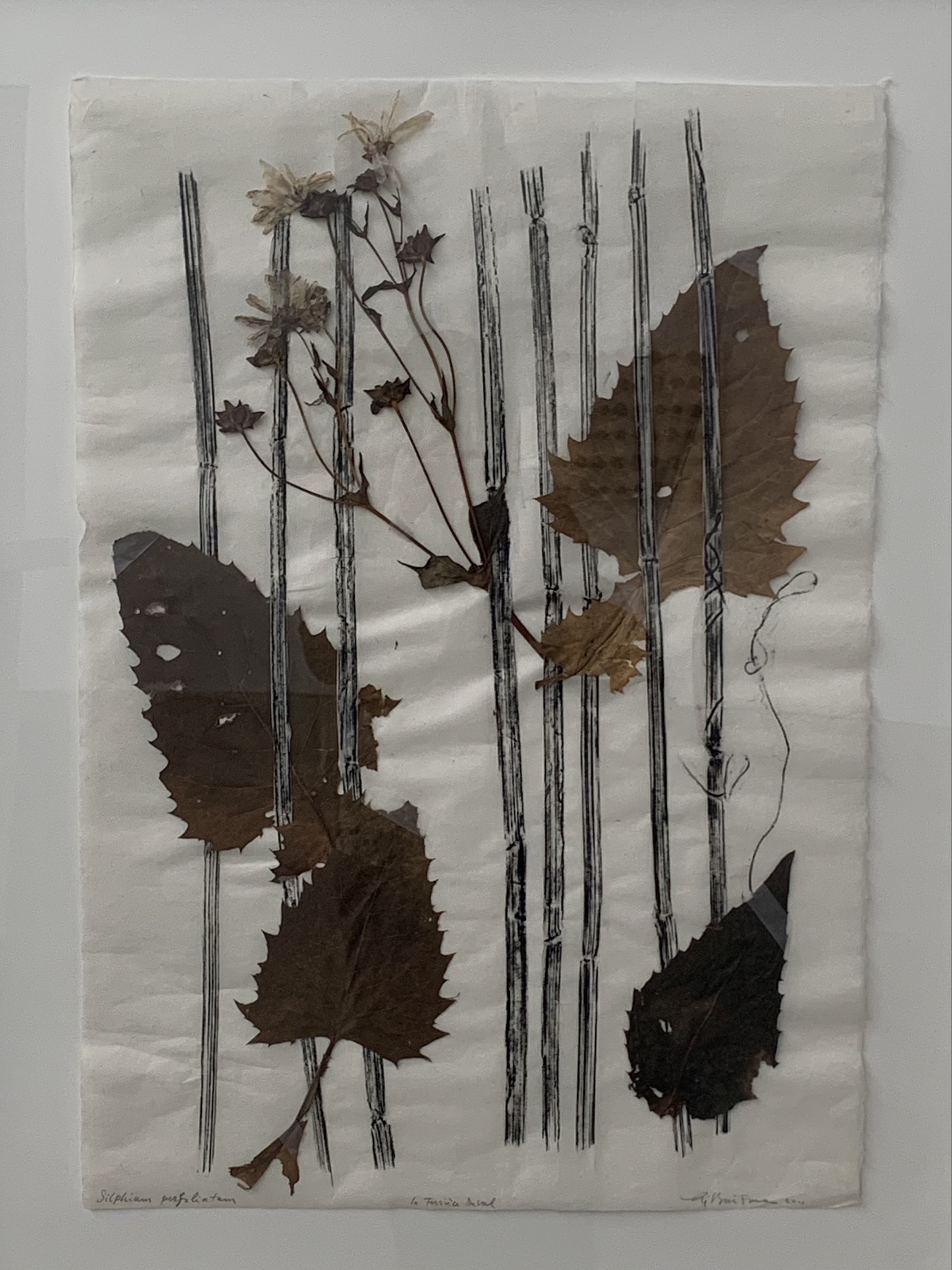 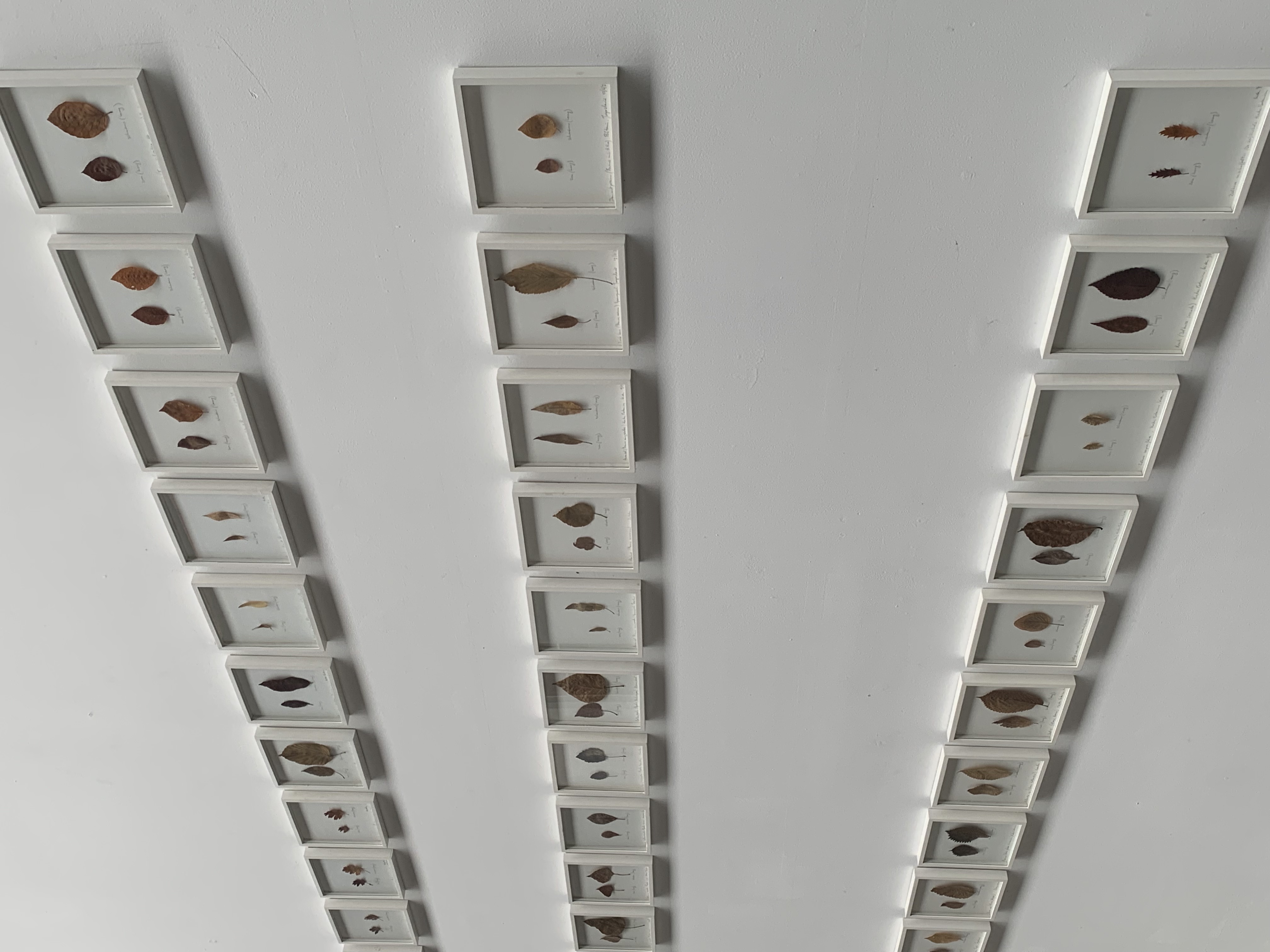